Look Up, Look Out
PART 2

					
									Mark 13
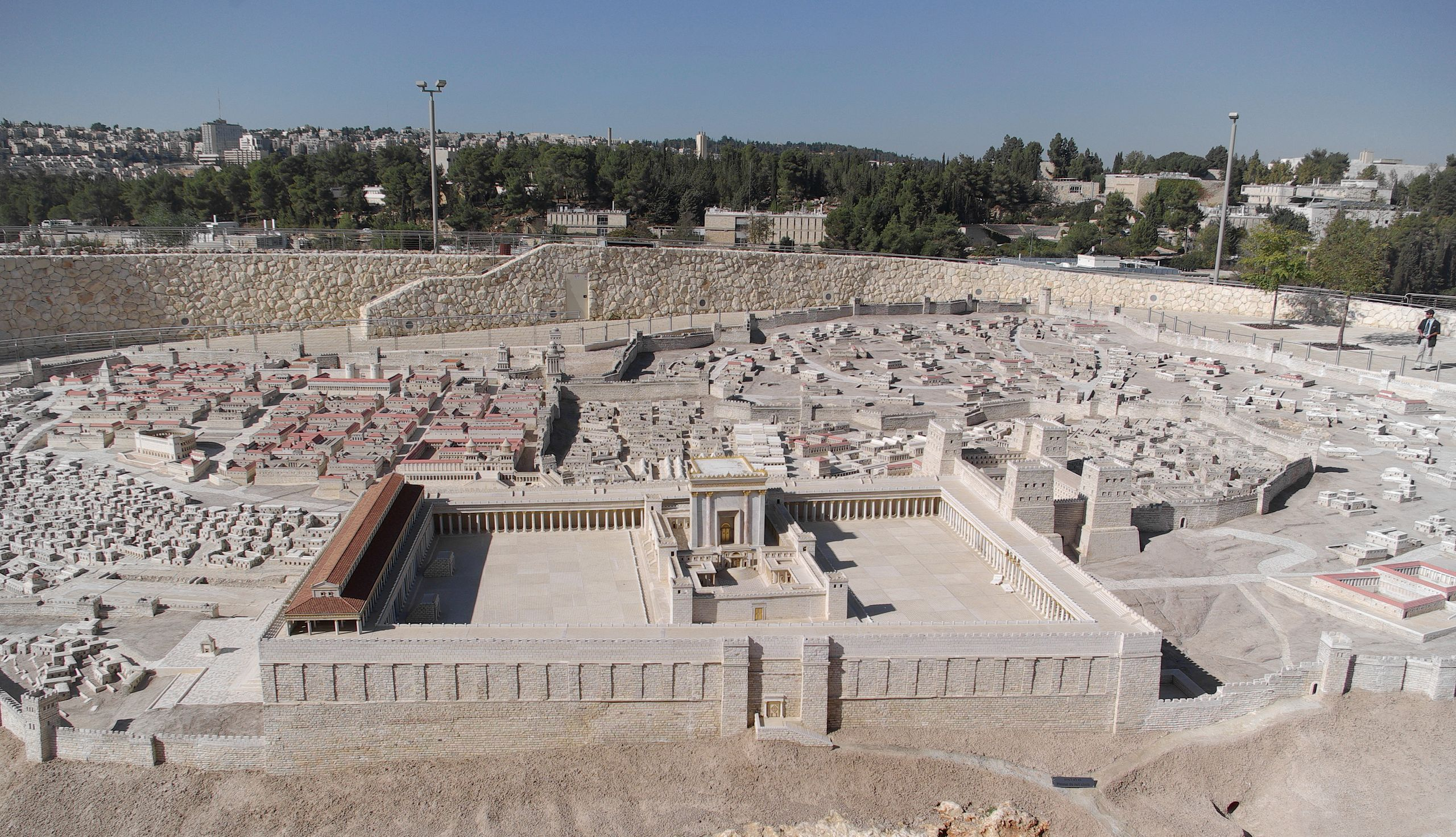 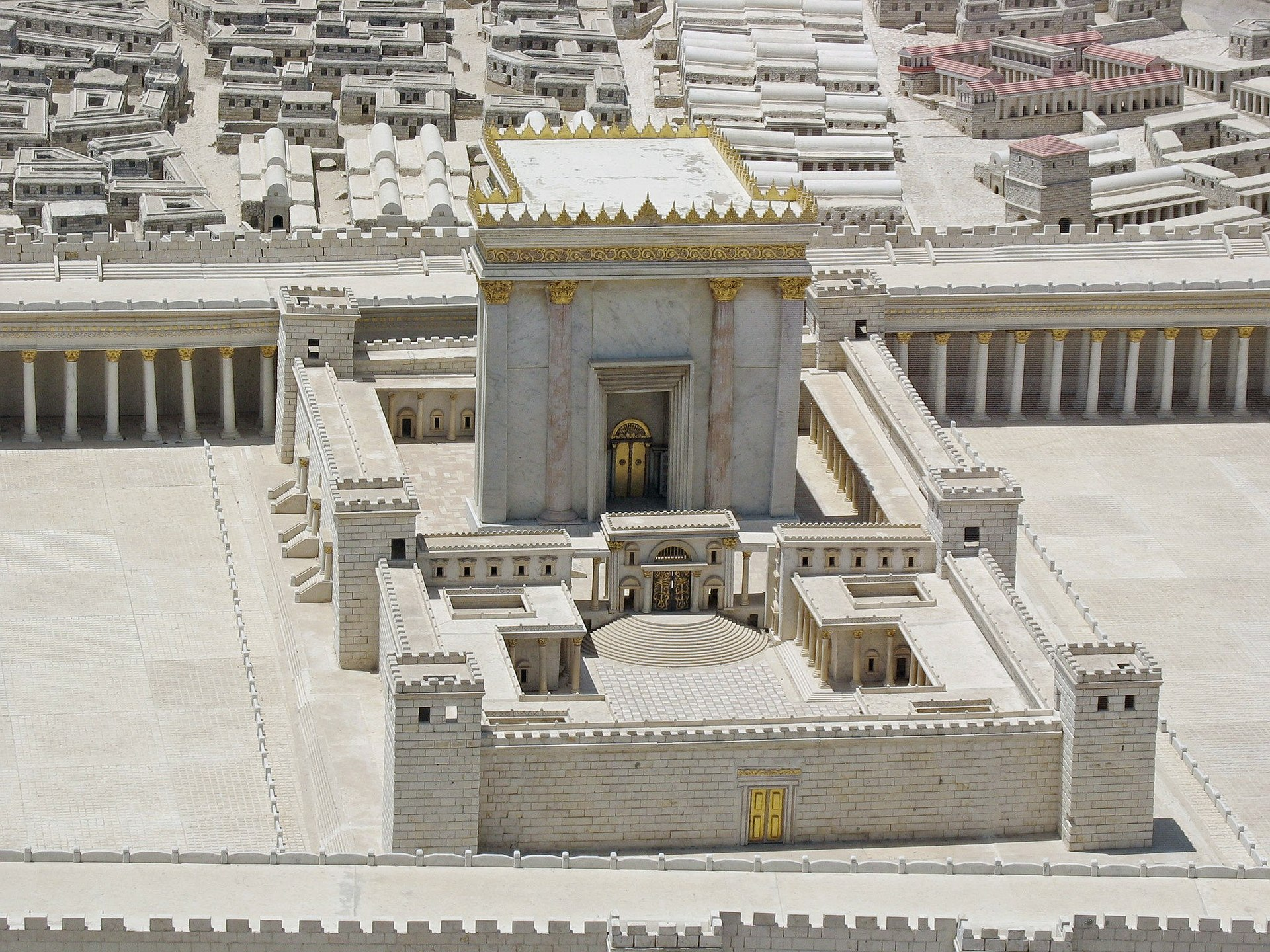 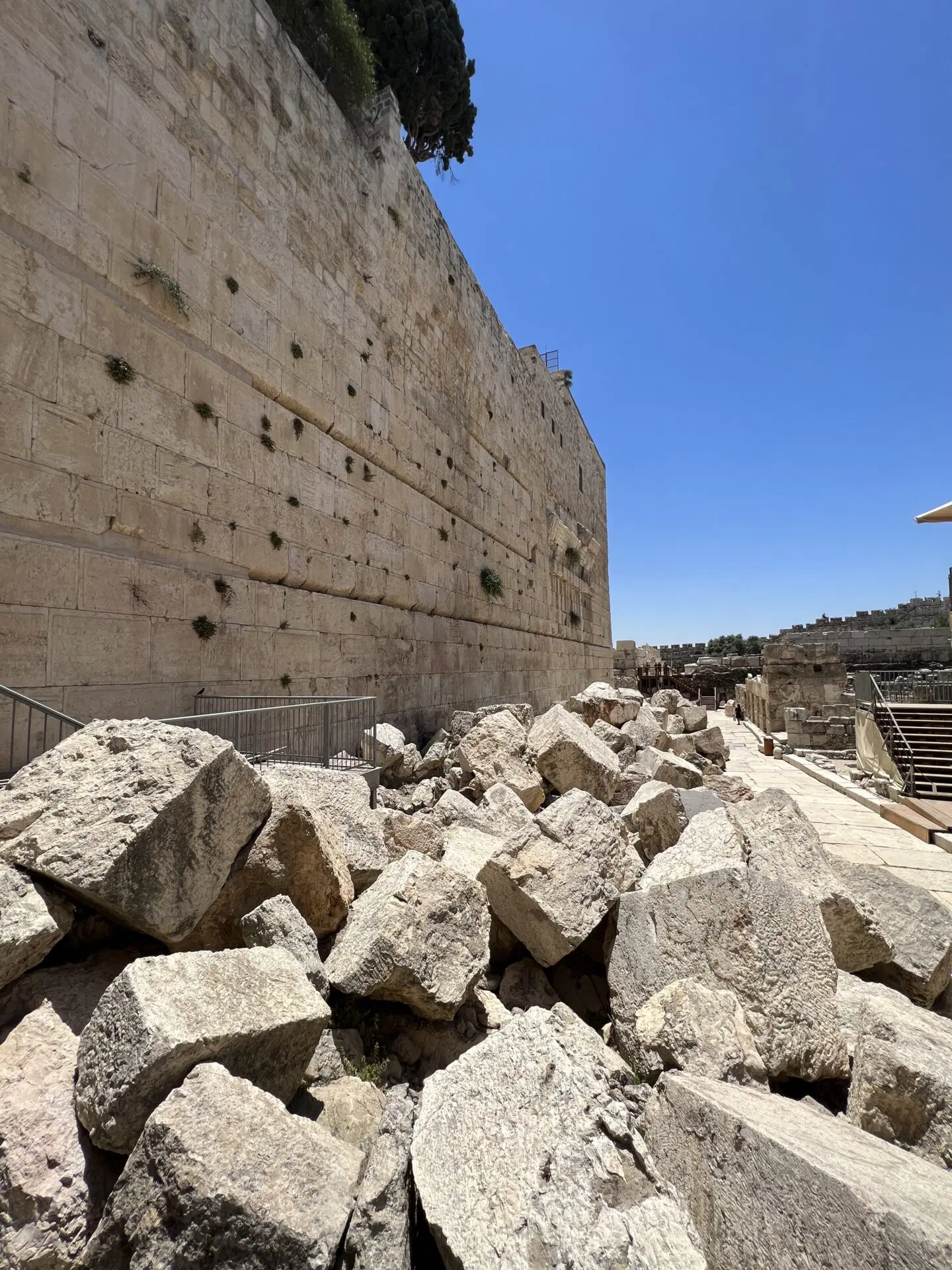 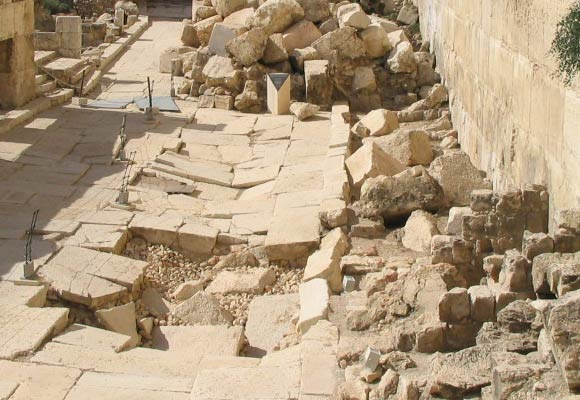 I. Jesus reveals the sign of his coming. (14a)
The sign will be in the middle of the Tribulation.
The Tribulation is a seven-year period before the Messiah comes to reign.
490 years were predicted for the Jews in Daniel 9:24-27
The period started in 445 BE (Neh. 2:5)
After 483 years, Messiah would be killed.
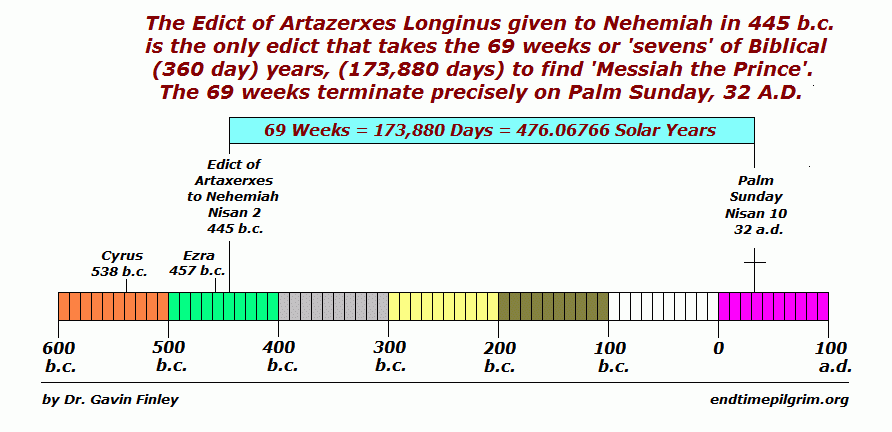 The Tribulation is a seven-year period before the Messiah comes to reign.
490 years were predicted for the Jews in Daniel 9:24-27
The period started in 445 BE (Neh. 2:5)
After 483 years, Messiah would be killed.
The remaining seven years are described in Dan 9:27.
There is a gap of time between the 483 and the 7 years.
The 7 years begins with a peace treaty (Dan. 9:26).
The treaty is broken after 3 ½  years (v9:7; 11:31)
I. Jesus reveals the sign of his coming. (14-a)
The sign will be in the middle of the Tribulation.

One prophecy may predict similar events across time.
I. Jesus reveals the sign of His coming. (14a)
The sign will be in the middle of the Tribulation.

One prophecy can predict similar events across time.

The sign is the Antichrist setting himself up as God.
What or who is the Antichrist?
the “prince to come” in Daniel 9
John uses the term in 1st & 2nd John
1st John 2:17
Children, it is the last hour; and just as you heard that antichrist is coming, even now many antichrists have appeared; from this we know that it is the last hour.
1st John 2:22
This is the antichrist, the one who denies the Father and the Son.
1st John 4:3
…and every spirit that does not confess Jesus is not from God; this is the spirit of the antichrist, of which you have heard that it is coming, and now it is already in the world.
2nd John 1:7
… those who do not acknowledge Jesus Christ as coming in the flesh. This is the deceiver and the antichrist.
What or who is the Antichrist?
the “prince to come” in Daniel 9
John uses the term in 1st and 2nd John
“one who opposes Christ”
“the Beast” in Revelation 13-14
He will seek to destroy Jews and any who don’t worship him (Dan. 9; Rev. 13)
He will set himself up as God in the temple (2 Thes. 2:1-12; Rev. 13)
II.  God’s Word speaks to us today.  (14b-18)
Be spiritually awake and watchful.

B. Prophecy is for today and tomorrow.
III.  God’s Word is sufficient for what I face. (19-23)
God’s mercy is always greater.

B. The final test for truth is God’s Word.
MAIN 
IDEA
Stay alert     and stay on mission         until the coming of Christ.